2021．サービス管理責任者研修
サービス管理責任者（児童発達支援管理責任者）としてのスーパーピジョン
本庄ひまわり福祉会　本名　靖
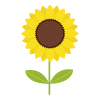 1
研修全体の流れ
●研修のねらい
●講義　スーパービジョンとは
●ミニ演習　基礎的な技術（傾聴：簡単な技術確認）
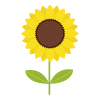 2
研修のねらいと到達目標
スーパービジョンの知識と技術を理解する
スーパーバイザーの役割が実践できる
個人のレベルで相談の実践力のアップ支援事業所チームのレベルアップ
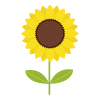 3
この研修で意識すること
集中する。メモより聞いて印象に残す。
意識する（目的・目標）＝今！
主体的な参加
実践する（トレーニング）
実践を振り返る（気づく）
演習
＜重要課題＞
明日からの業務に生かす!!
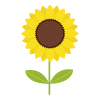 4
研修をより効果的にするために
★まず自分を知る（力量を見極める）
見極める視点は？
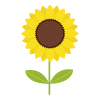 5
①学んだ内容がすぐにできた
○自信を持つ

○他者にも教える
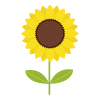 6
②やってみたが苦手だと感じた
あきらめないで努力することが大切
○今すぐできることから始める
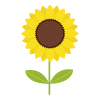 7
③やってみたが、やはりできない
あきらめない
○事前準備で自分をサポート
○できる人に助けてもらう（学ぶ）
○できている人のまねしてみる
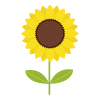 8
話し合い（会議）のルール
1) 目的に沿った話し合い（言語化→整理・まとめ）
2) 時間を守る（議論→発表）
3) 批判しない（対等な立場・相手を尊重）
4) 異なる視点を大切に（多様な意見に耳を傾ける）
5) 発言のバランスに配慮（聞く・話す）
6) 時間内で結論を導く（簡潔なまとめ）
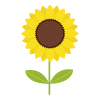 9
スーパービジョンとは
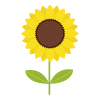 10
職場で登場する重層的人的要素と　　　　　　　　　　　スーパービジョンの方向
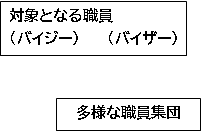 利用者・居住者集団
３
３
利用者・居住者集団
１
４
２
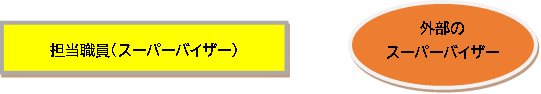 １
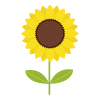 11
スーパービジョンの機能
教育的
機能
管理的
機能
重要
支持的機能
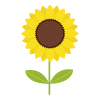 12
スーパービジョンの種類
①個別・スーパービジョン
②グループ・スーパービジョン
③ピア・スーパービジョン
④ライブスーパービジョン
その他に、セルフスーパービジョンを種類に付け加えてる資料もあります
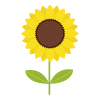 13
個別・スーパービジョン
対象となる職員
バイジー（バイザー）
個別・スーパービジョンとはスーパーバイジーとスーパーパイザーが１対１で行うスーパービジョンのことです。
個別スーパービジョンはバイジーの個別課題を明らかにし、この個別課題をバイザーが共有し、解決に向けてバイジー自身が歩き出すことを支援する全過程である
対象となる職員
バイジー（バイザー）
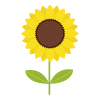 外部のバイザー
14
グループ・スーパービジョン
複数のメンバーが提示された事例について話し合うという形が似ているためです。
事例検討会とグループ・スーパービジョンは、両者の違いが明確に理解されていない場合が見受けられます。
両者の違いはその目的
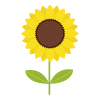 15
事例検討
事例検討は支援者が事例の理解を深めることで、利用者に対してより良い支援を提供することを目指して行われるところに主眼が置かれます。
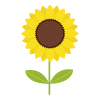 16
グループ・スーパービジョン
管理的機能が重視
される場合
支持的機能が重視
される場合
教育的機能が重視
される場合
スーパーバイジーが援助者として必要な知識を得ていくことが重視されます。
事例の検討を通じて語られるバイジーの行動面や感情面に焦点が当てられることになり、こうした検討を通じてバイジーが自らの感情面や支援行動について客観視を図り、整理していくことを助けることが重視されます。
その主眼は援助者が機関の機能に即した適切な援助行動が取れるようになることに置かれます。
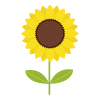 17
ピア・スーパービジョン
多様な職員集団
ピア・スーパービジョンは職員同士・障害当事者同士で行うスーパービジョンのことです。ピアとは仲間という意味で、同じ職員としての立場でスーパービジョンすることです。この場合はスーパーバイザーが同じ職員ということになるので、職員グループだけで行うことになります。同じ体験をしているもの同士が体験を語り合い、その不安や恐れを共有することで支え合うといった内容です。
バイザー
バイジー
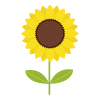 18
ライブスーパービジョン
スーパーバイジーが働いている場面にスーパーバイザーが同席し、その場でアドバイスや指導をおこなうことです。
ライブスーパービジョンでは、実践場面で起きていることを中心にスーパービジョンをおこなうため、質問や困っていることに対しての返答や必要としているアドバイスをすぐに受けることが出来ます。
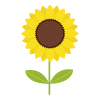 19
このほかに、セルフスーパービジョンを種類に付け加えてる資料もあります。
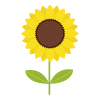 20
関係の形成
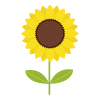 21
スーパービジョンと「関係の形成」について
本日取り上げるスーパーピジョンの技術は「傾聴」を基本としたものです。
　従って、バイジーとの関係を形成することが基本となります。そこで、最初に人との関係の形成について検討した後、スーパービジョンの技術についてお話をしたいと思います。
22
他者と関係を形成する際のイメージ
皆さんは、他者と関係を形成するには、人間が成長して様々な能力（言語、相手を思いやる心、知能等）を獲得しなければ、関係が形成できないと思っていませんか？


　図にするとこんな感じです
23
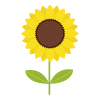 関係の形成のイメージ
個と個を繋ぐもの：獲得した能力に依拠しているの？
他者（個）
私：個
関係
他者と関係を形成
する能力の獲得
成長：さまざまな能力の獲得・言語
24
私が考えている関係形成のイメージ
個
個
本来の人間の在りよう
関係
最初から人間は関係の中に位置づけられている
25
予定
関係が組み込まれた身体
私(個)の成長が関係の基礎なの？
関係
個
個
本来の人間の在りよう
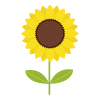 26
なぜ、こんな風に考えているのか、その例を見てみましょう
浜田寿美男を参考にしています
27
私(個)を超えた関係の形成
なんて応えますか？
おはよう
支援している利用者
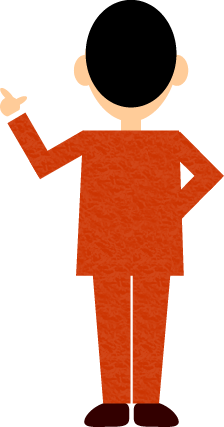 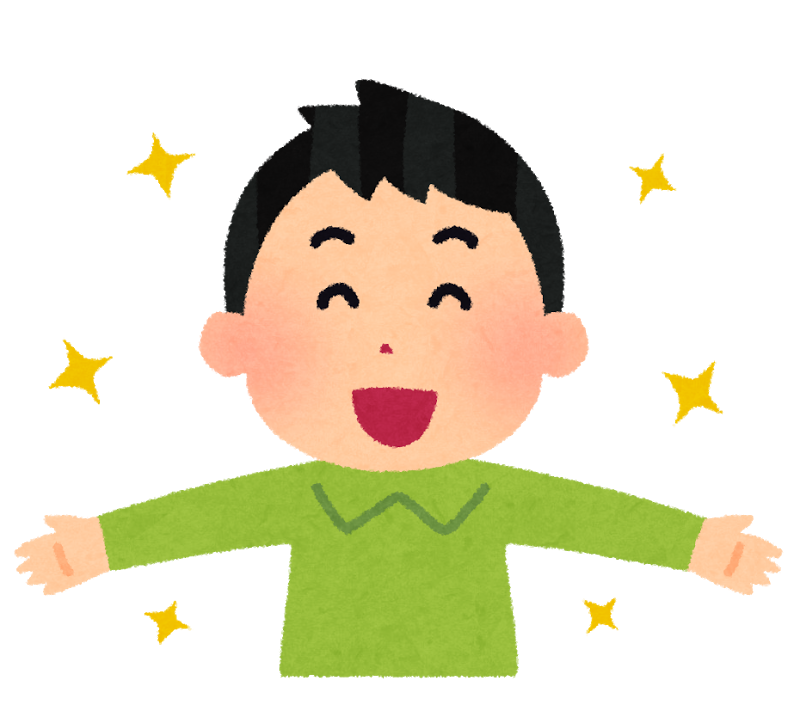 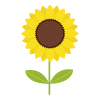 28
この場面で何が起こっているのか？
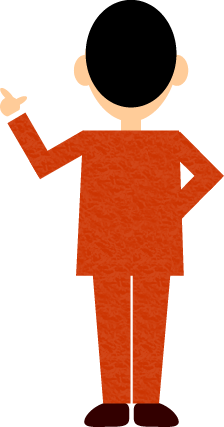 ○個（私という意識）としての反応
○身体としての反応
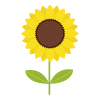 29
個（私という意識）としての反応
あまり気分が良くないけど、利用者のＡさんが笑顔で「おはよう」と言っているから、「おはよう」と応えた方が良いかな。
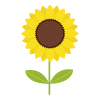 30
身体としての反応
何も意識しないで、笑顔で「おはよう」
と応える
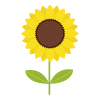 31
意識しないのに身体が反応する
皆さんはこのような経験が幾つもあると思います？
悲しいドラマで、主人公の涙に、みている私が反応して知らない間に悲しみに沈み、涙を流している
32
この例は、刺激に身体が意識しないで反応する、反射とは一線を画しています。
33
関係の構築とは？
姿勢
まなざし
表情
例：朝の挨拶
私：個
(身体)
他者：個
(身体)
繋ぐもの
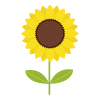 個と個を繋ぐ基礎となるものは？
34
言葉（相互対話性）
姿勢（同型性）
視線・まなざし（相互志向性）
表情（相互意味性）
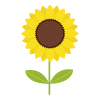 35
見るという行為
主体
客体
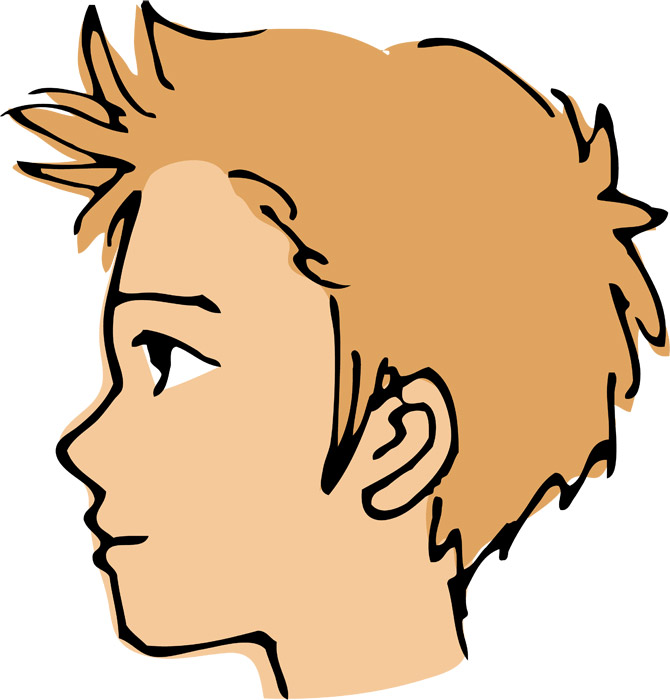 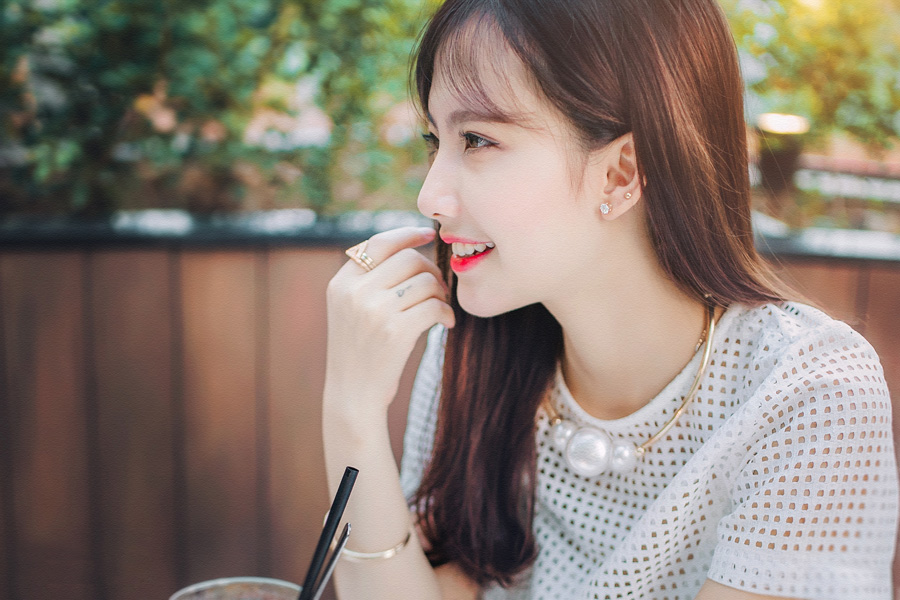 見る
○対象を客観的に見ることが出来る。
　きれいな瞳だな！！
　口紅が素敵！！
　髪の色も似合っているな　等
36
主体
客体
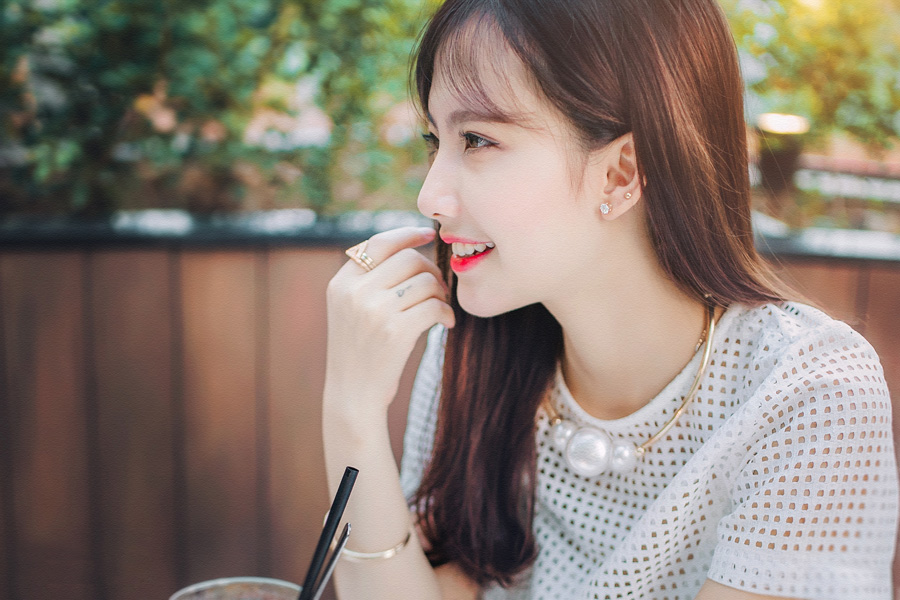 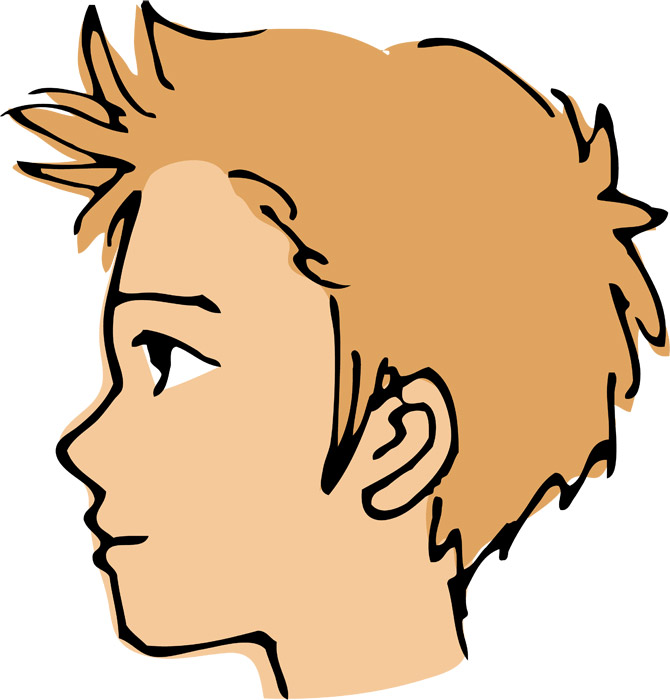 見られる
対象を客観的に見ることが出来る。
　きれいな瞳だな！！
　口紅が素敵！！
　髪の色も似合っているな　等
一瞬でなくなる
37
握るという行為
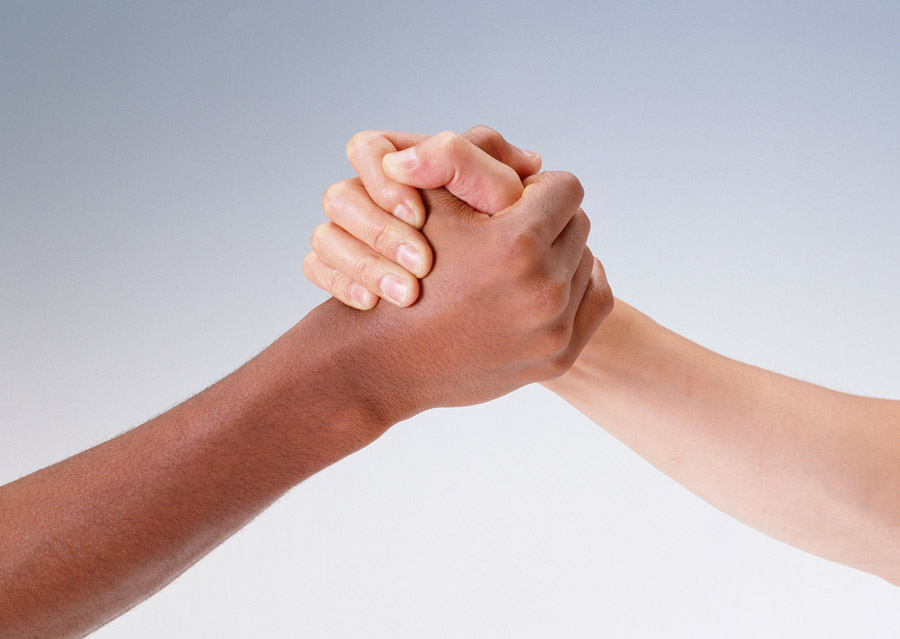 相手の圧力を感じた瞬間、自分が客体となり「握られている」と感じる
「握られている」と感じたので、握り返す（主体となる）
客体として
握られる
主体として
握る
自己の中で主体と客体が相互に入れかわる、両者がコミュニケートしている
38
表　情
この表情から相手の感情を理解することが出来る。

　何故理解できるのか？
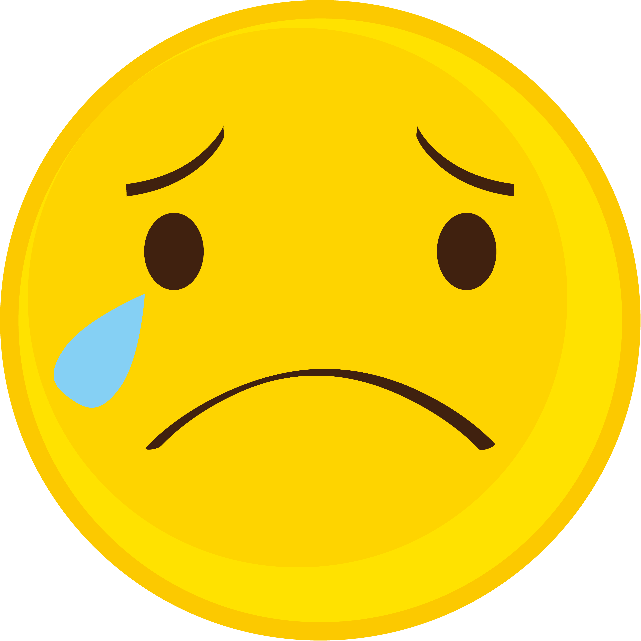 泣く、笑う、怒る、悲しむ等の感情を理解し、自分の気持ちも同じように反応する
39
会話すること
主体
客体
聴く　　話す
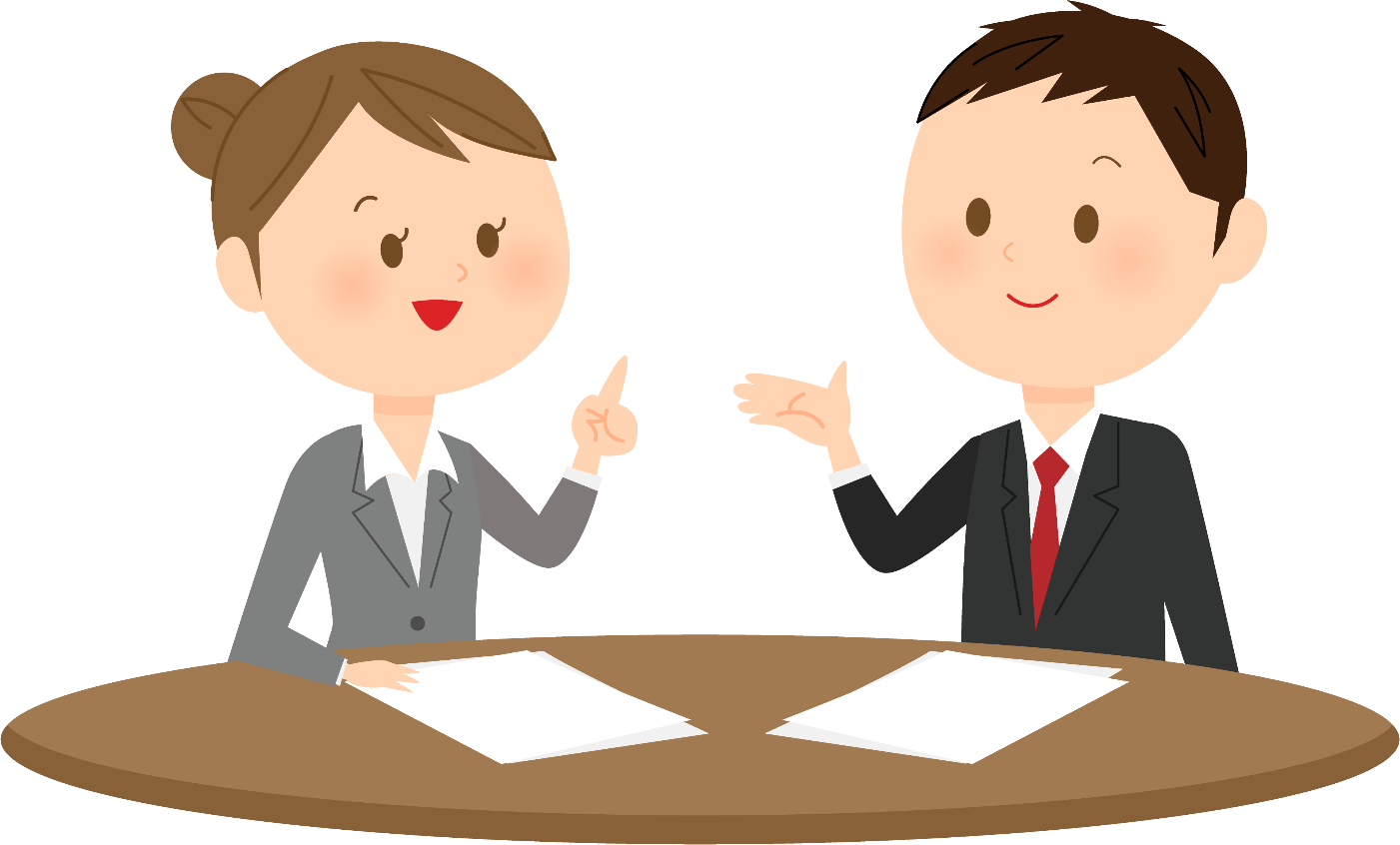 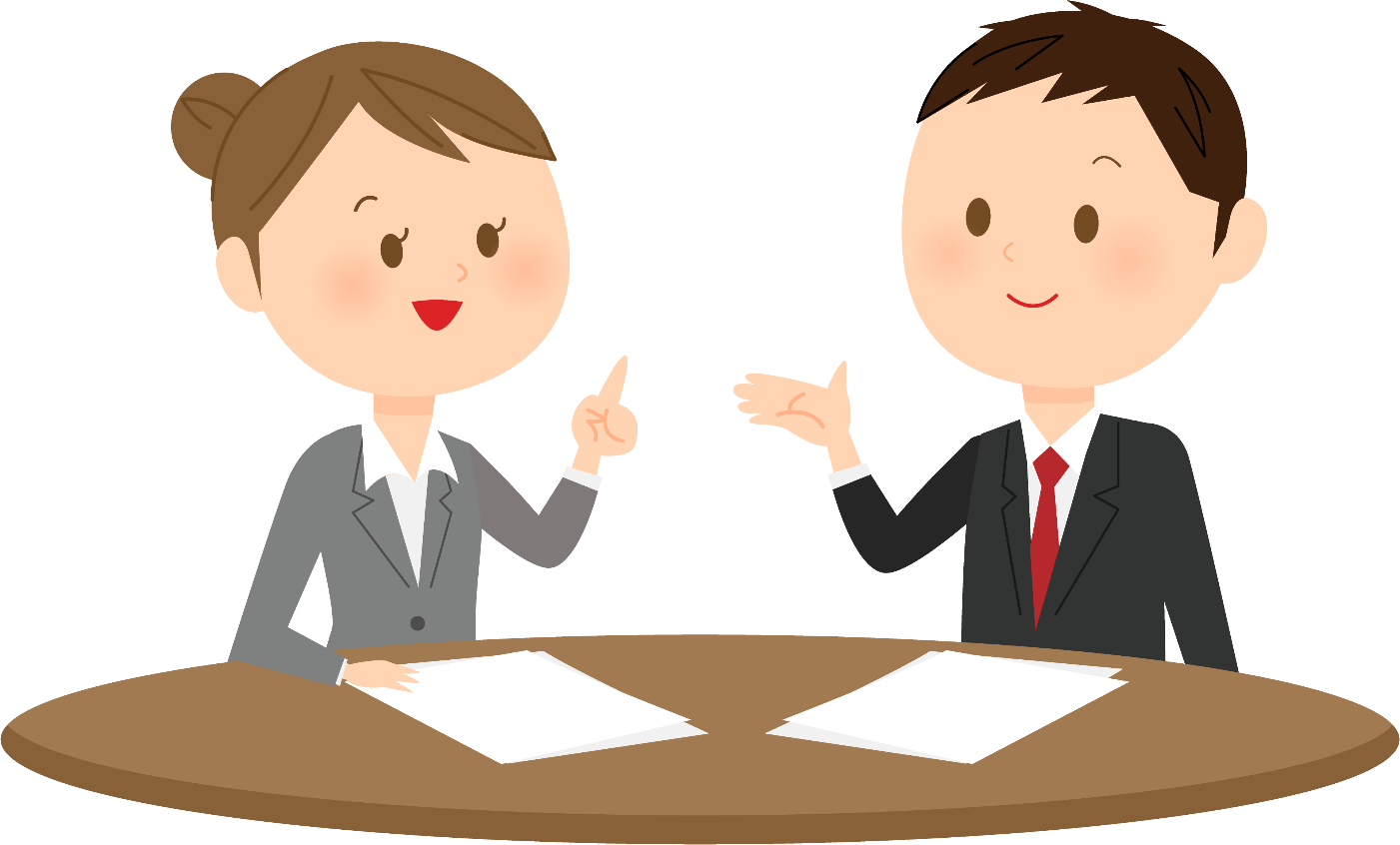 話す　　聴く
客体
主体
40
傾聴の前提（関係の基礎）
①身体と身体（同型性）
人どうしが同じ身体を持っていて、お互いの身体が相互の動きに応じて同じ型で感応し合う
関係の基礎は相手の動作に反応する自分の身体
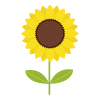 41
②まなざし（相互志向性）
見ること（主体）＝見られること（別の主体が自分に対峙していること）主体であると同時に客体でもある
視線が向きと志向を表す・主体として対峙する
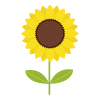 42
③表情（相互意味性）
泣く、笑う、怒る、悲しむ、それらの表情をみただけで理解し、自分も同じような感情を持ってしまう
表情の交換が相互の意味（気持ち等）を表す
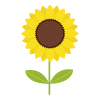 43
④言葉（相互対話性）
互いに志向をやりとりし、意味をやりとりするだけでなく、その頂点として人間は言葉という他者との交通（チャンネル）を生みだしました。人はお互いに何事かについて語り合い、お互いのことを語り合い、しかもそれが通じ合うことに喜びを持つ存在である。
言葉は身体の相互性を基礎にしている
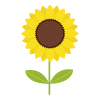 44
傾聴の技術
45
支援技術としての傾聴　　　　　　　　　　（スーパーバイズの技術）
傾聴とは利用者や職員等の
関係を形成する技術ではなかったの？
傾聴がスーパービジョンなの？
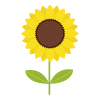 46
傾聴を基本とした、スーパービジョン
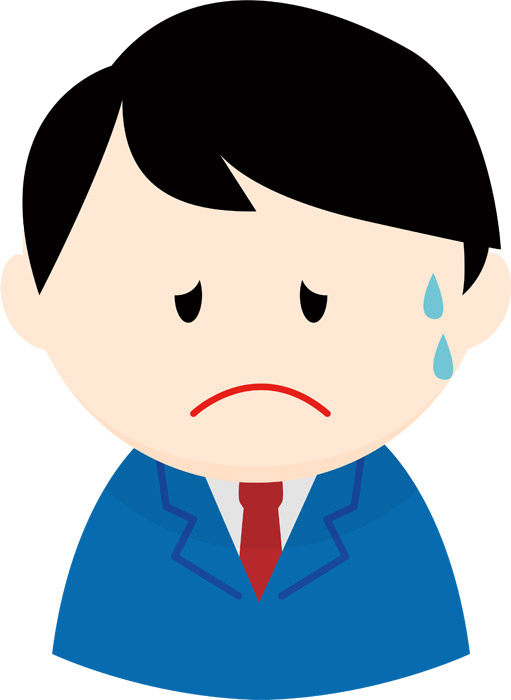 困っている内容を傾聴し、話している本人が自分で困りごとを解決していく技術
47
傾聴の技術
＜Step１＞
相手の傍らで、心を開き、意識を集中する
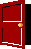 技術：相手のそばで意識を集中し、話を聞く姿勢が支援である
×　沈黙に耐えきれず、意味のない話をしてしまう
　（何故ダメなの？）
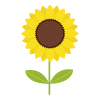 48
＜Step２＞言葉を聞くのではなく、相手の気持ちに近づく
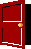 技術：相手の気持ちに近づく技術「同じ言葉を返す」
×　自分の経験を話してしまう
　　　　　　　　　　　　（何故、ダメなの？）
×　相手の話を客観的に判断する
　　　　　　　　　　　　（何故、ダメなの？）
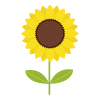 49
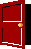 ＜Step３＞話の内容を短くまとめて相手に返す
技術：話の内容から重要なキーワードを見つける

×　話の内容を解釈して、自分の経験に引きつけて自分の考えを話してしまう
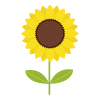 50
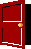 ＜Step４＞相手の今後の方向性に対する考えを引き出す
技術：開かれた質問でその時の判断の根拠と行動の吟味

×　吟味をする主体はあくまでも相談者、支援者が吟味してはダメ
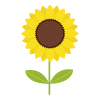 51
＜Step5＞相手の考えを認め、具体的な行動を引き出す
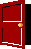 技術：判断の根拠と行動を吟味することで、次の行動を促す
×　行動の主体は相談者、次の行動を受け入れ、励ます
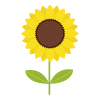 52
実践してみよう
学んだ内容から良い部分をTTP,TKP,OKP,TTOしてみましょう。
　　ＴＴＰ＝徹底的にパクる
　　ＴＫＰ＝ちょっと変えてパクる
　　ＯＫＰ＝思いっきり変えてパクる
　　ＴＴＯ＝とても楽しく面白く
　　　　　　　　　　　　この精神が大切です！！
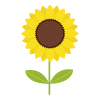 「日本一心を揺るがす新聞の社説」（水谷もりひと 著　ごま書房新社）から
53
では簡単な練習をします
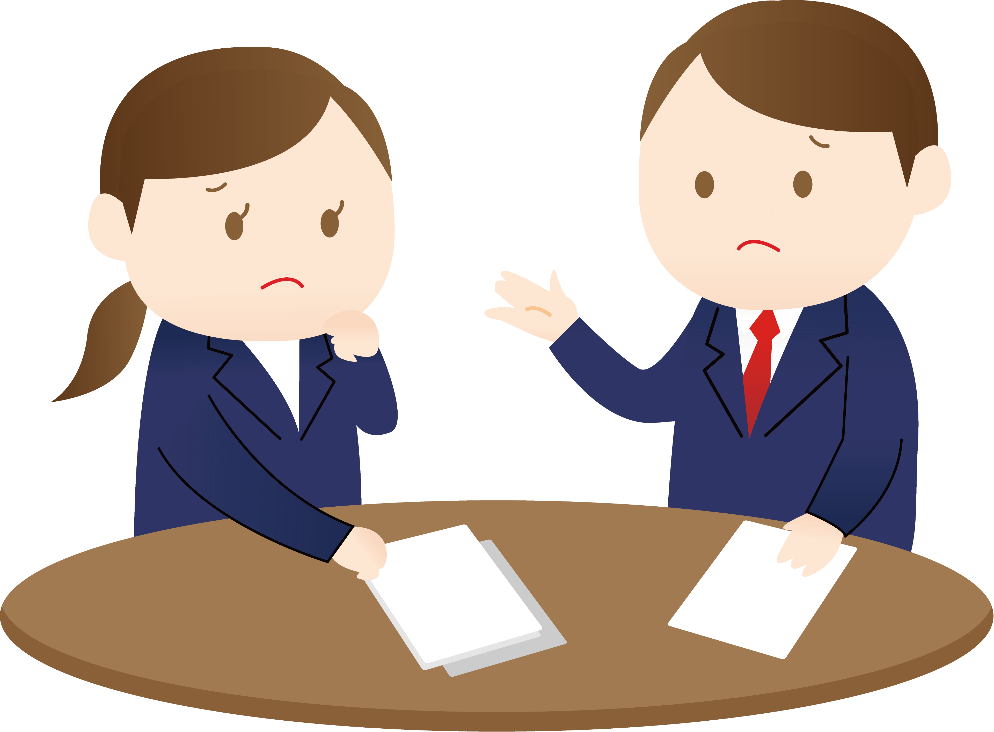 二人、一組になり、一人が聞き役、一人は話す役になり、お題は「最近の困りごと」で10分間話を聞いて下さい。
５つのステップを忘れないように！！
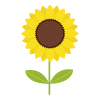 54
では役を交代します
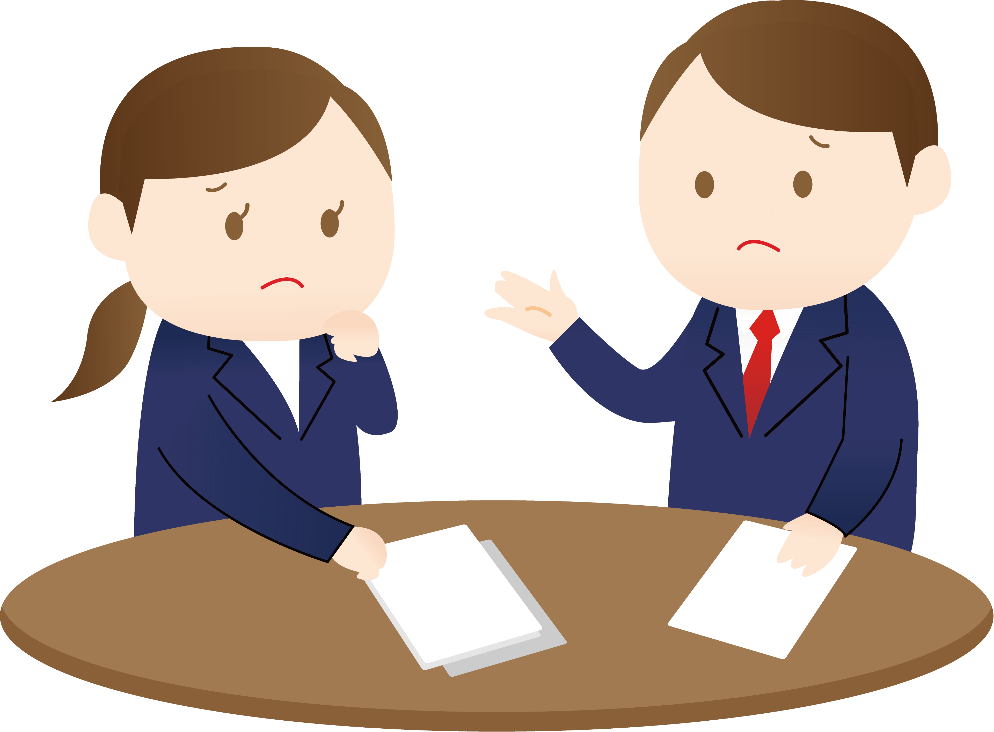 役割の交代です。お題は前回と同じ「最近の困りごと」で10分間話を聞いて下さい。
５つのステップを忘れないように！！
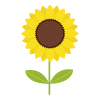 55
２回のミニ演習の感想は？
56
これで講義は終了です。
　　　　　　お疲れさまでした。
57
演習の撮影部分の予定
58
第１セッション（60分）　Ａさんへのスーパービジョン
59
個別作業（10分）
スーパービジョンの方向性を考える
人の行動の背景には、　それまでの経験で培われた価値観や自分なりの根拠などがある。
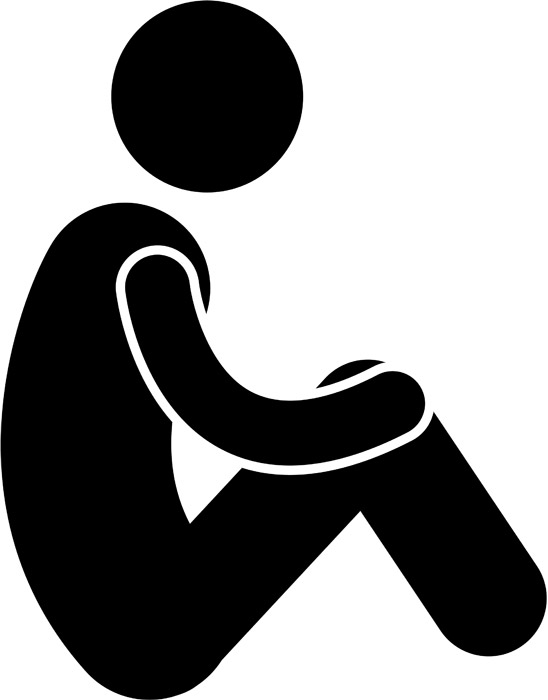 60